SPORTS MARKETING
Holiday Promotions
Many sports teams offer “Cyber Monday” deals to help sell merchandise
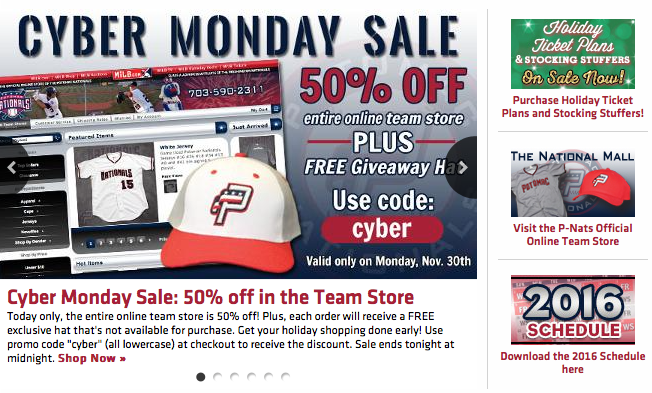 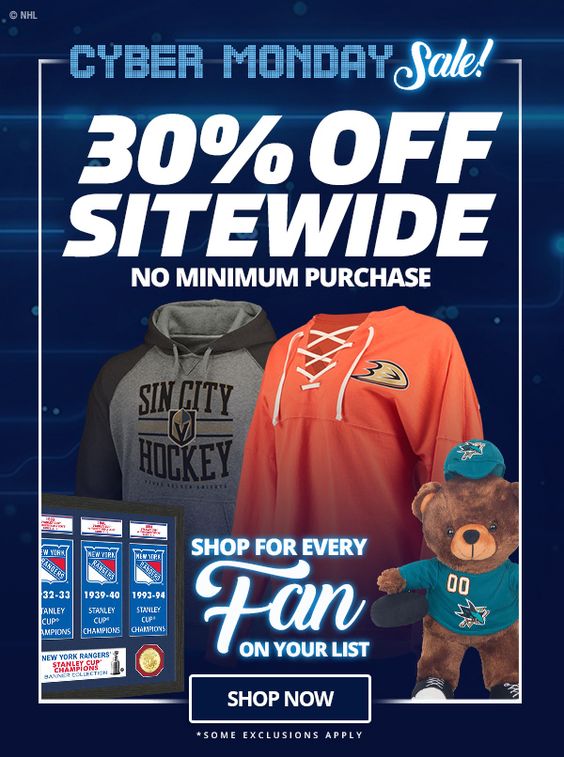 The NHL’s website offered a Cyber Monday deal with discounts on team branded merchandise
In this case, the Cosmos decided to focus on one specific item for their Cyber Monday promotion
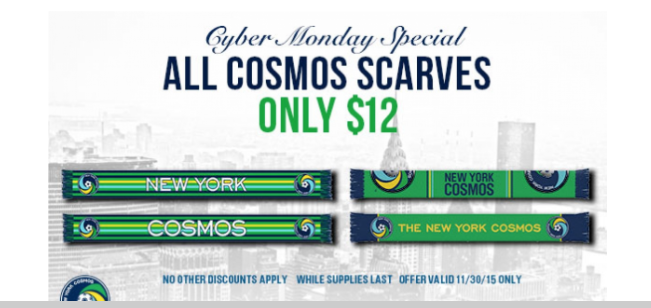 The Charlotte Independence bundled a “Merch Mystery Box” with their ticket packages
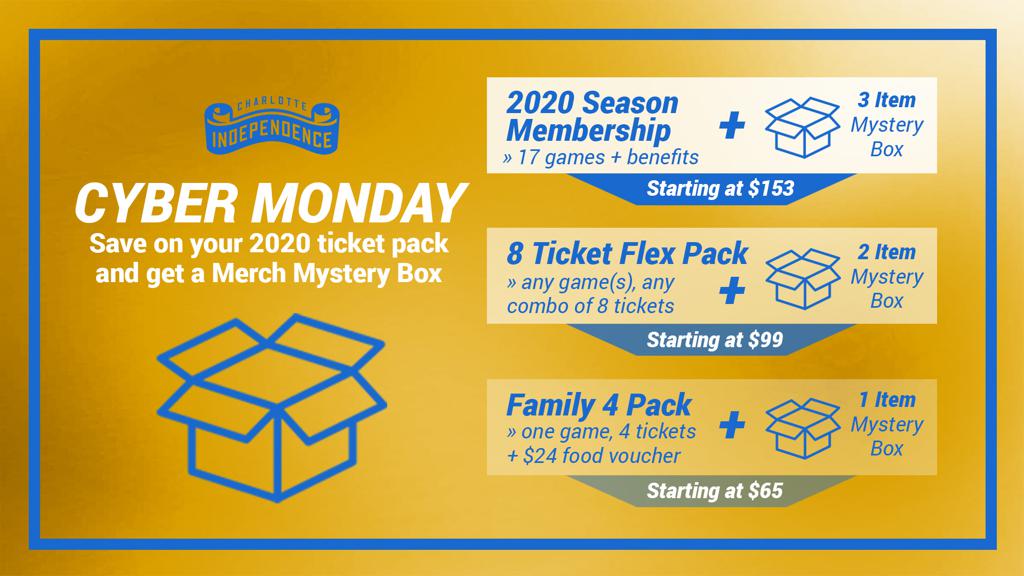 A Toronto Blue Jays’ Cyber Monday promo encouraged fans to buy blank jerseys
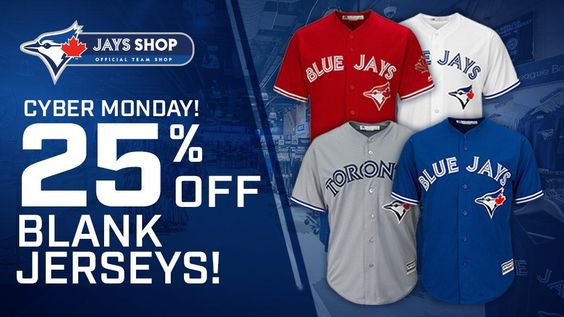 The Timberwolves encouraged shoppers to buy early, offering bigger discounts for purchases earlier in the morning
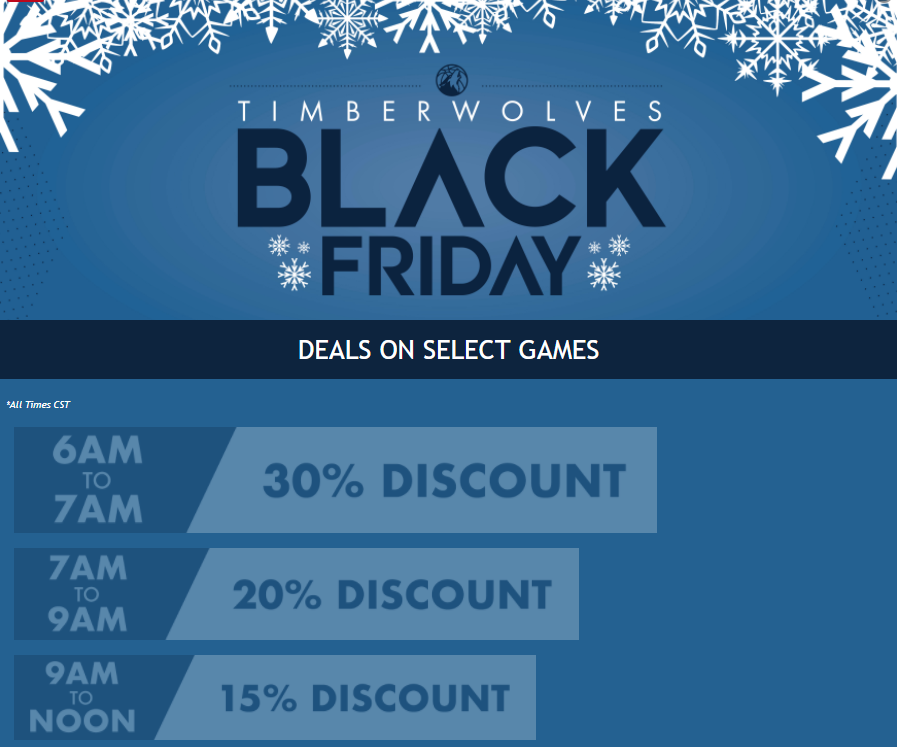 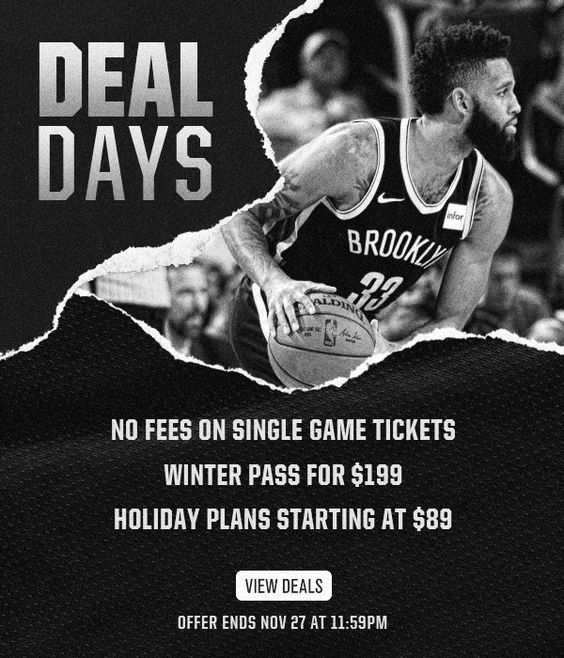 The Brooklyn Nets discounted several ticket packages and offered no fees on single game ticket purchases
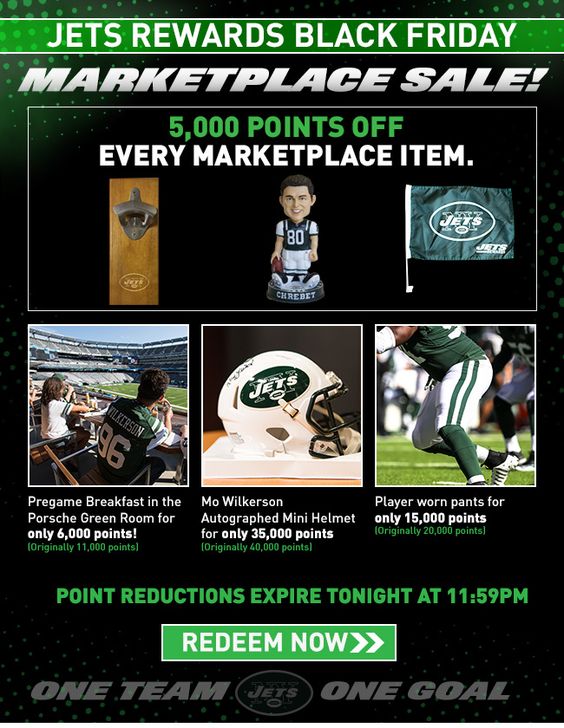 The Jets opened their “marketplace” for special Black Friday promotional offers
Creative branding from the Grizzlies:  Not a “Black Friday” sale but rather “BLUE Friday” in celebration of the team colors for their Holiday Pack sales promotion
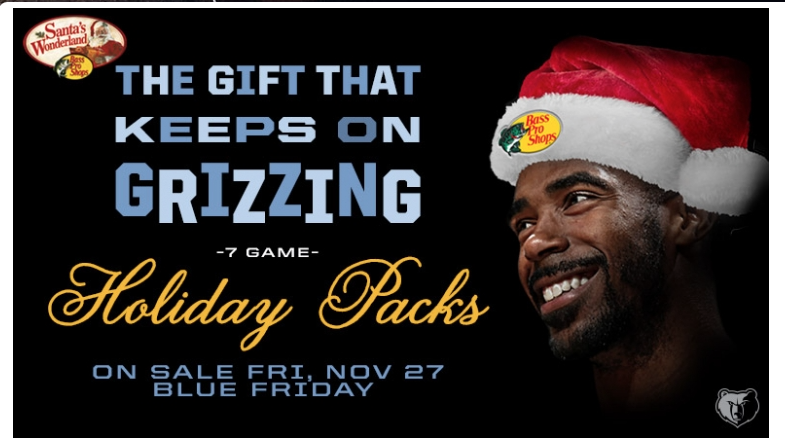 Not all teams offer online specials…some, like the Hartford Yard Goats, encourage fans to visit the team store
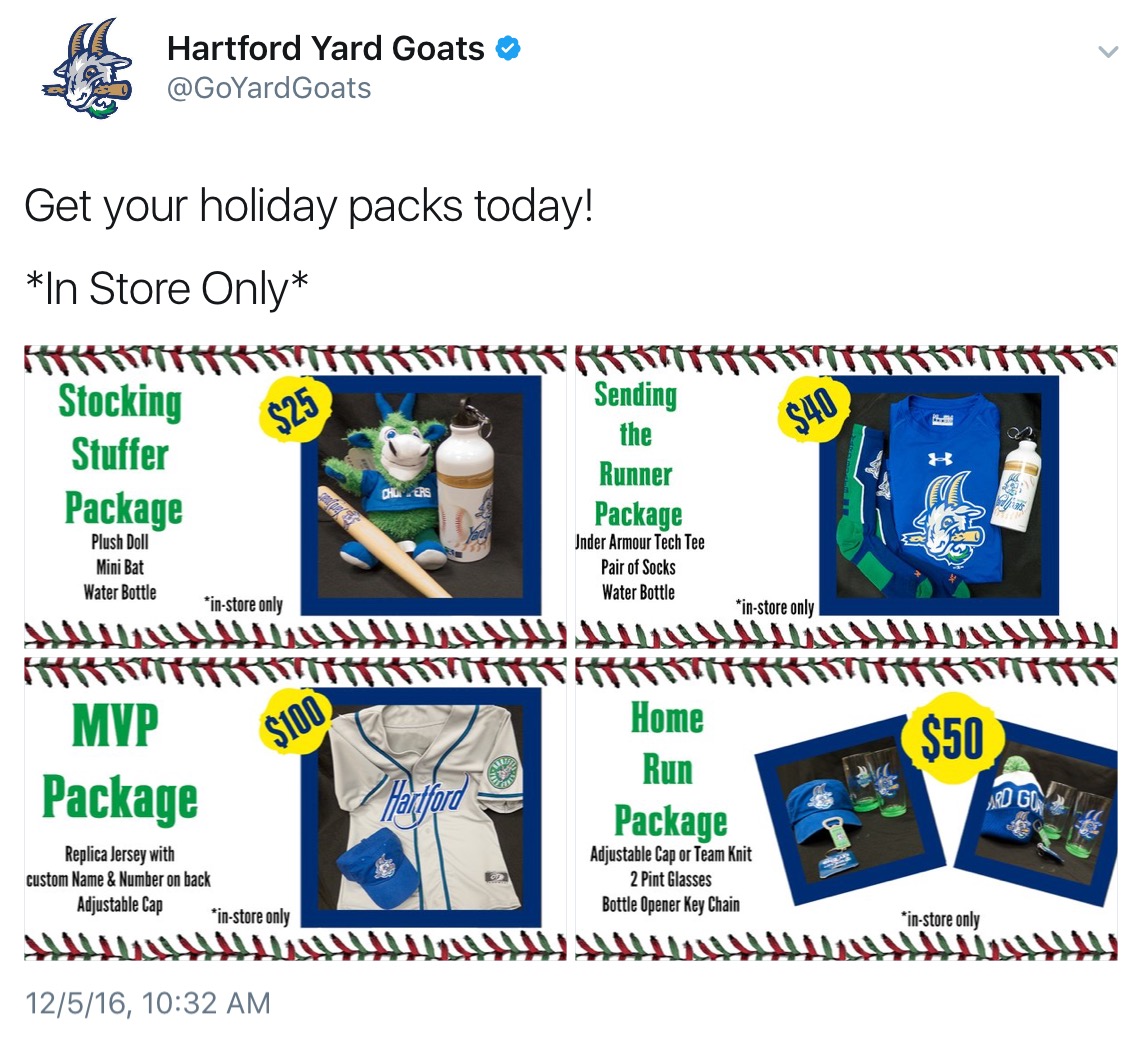 Daytona Int. Speedway offered Black Friday & Cyber Monday specials…
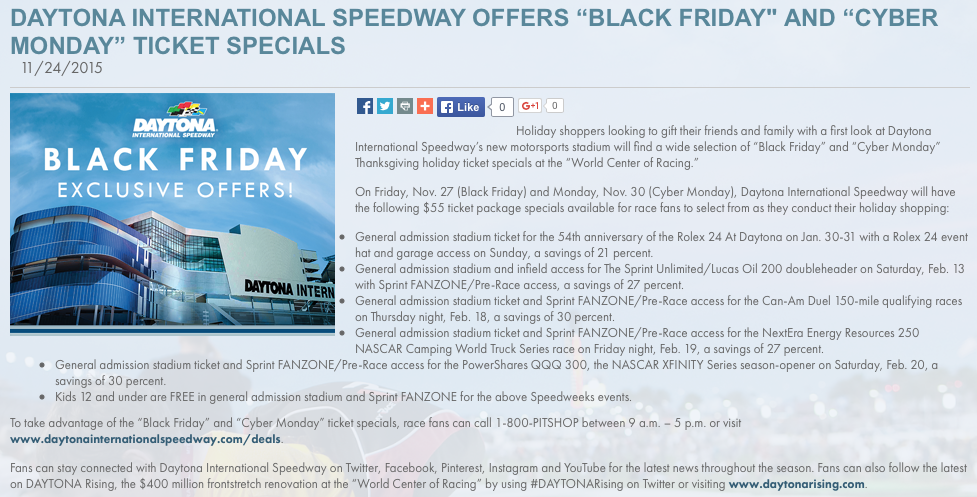 Some teams will position their holiday ticket packages as “stocking stuffer” gift ideas
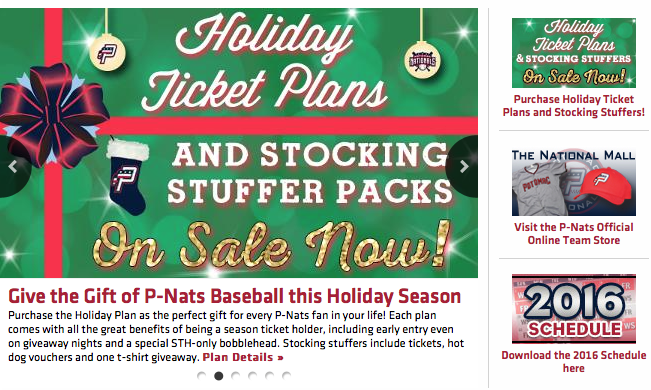 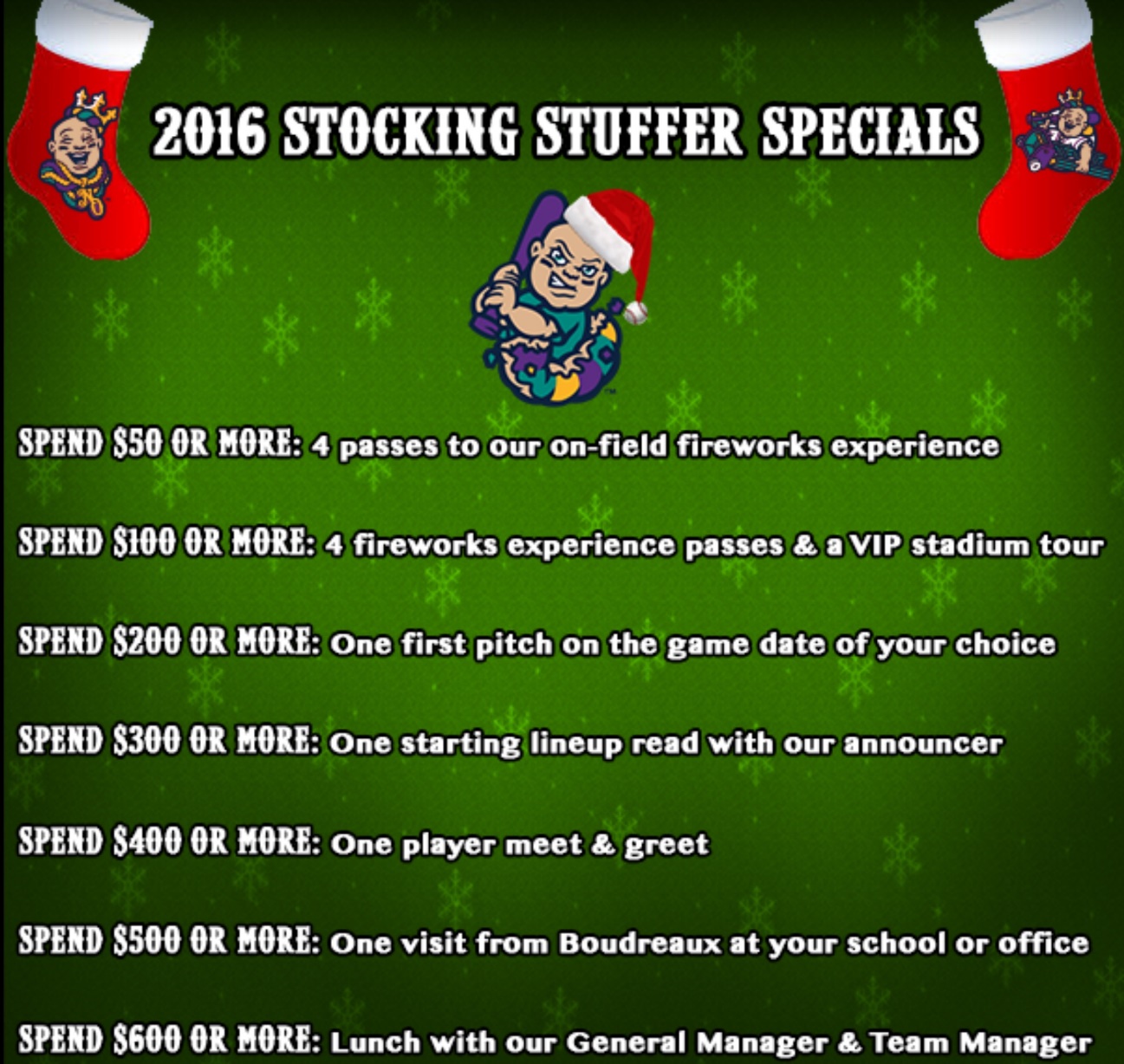 This Minor League Baseball team offers incentives for fans to spend more!
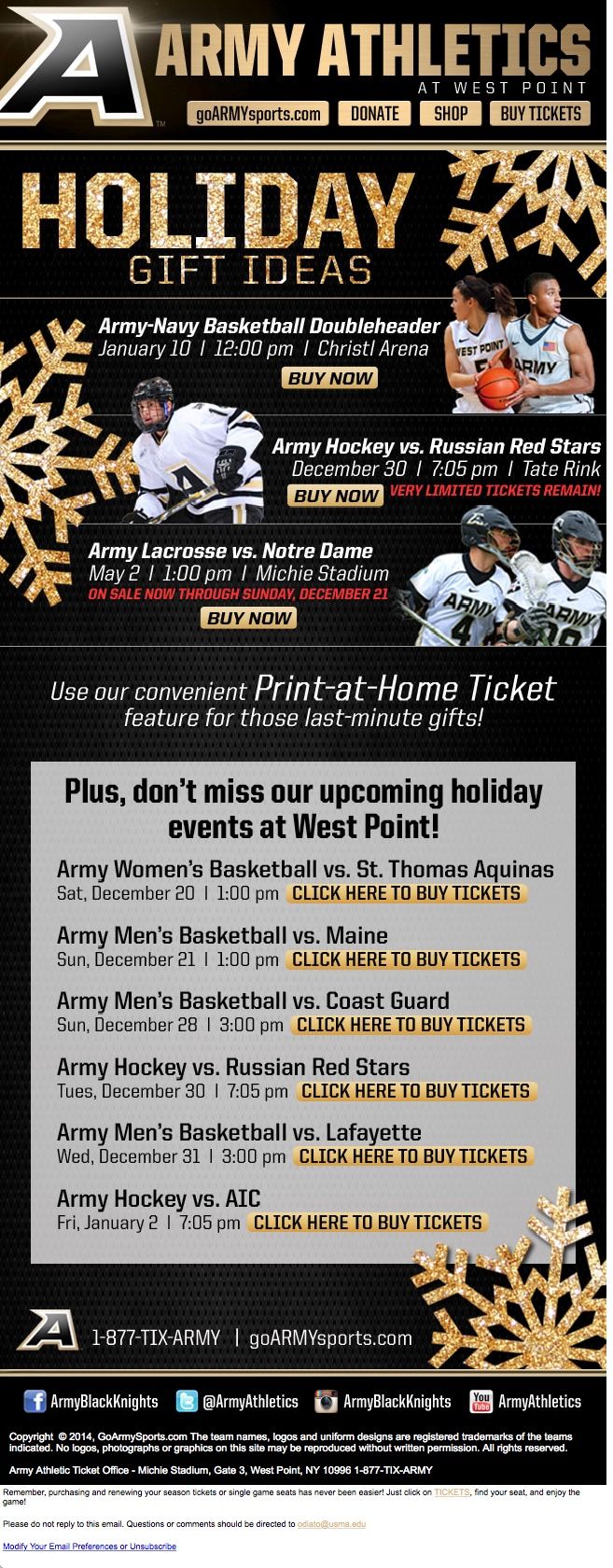 Others simply refer to them as “holiday gift ideas”, offering a number of different purchase options
Most ”Holiday Ticket Packs” offer special purchase incentives such as the Braves’ inclusion of a commemorative ornament
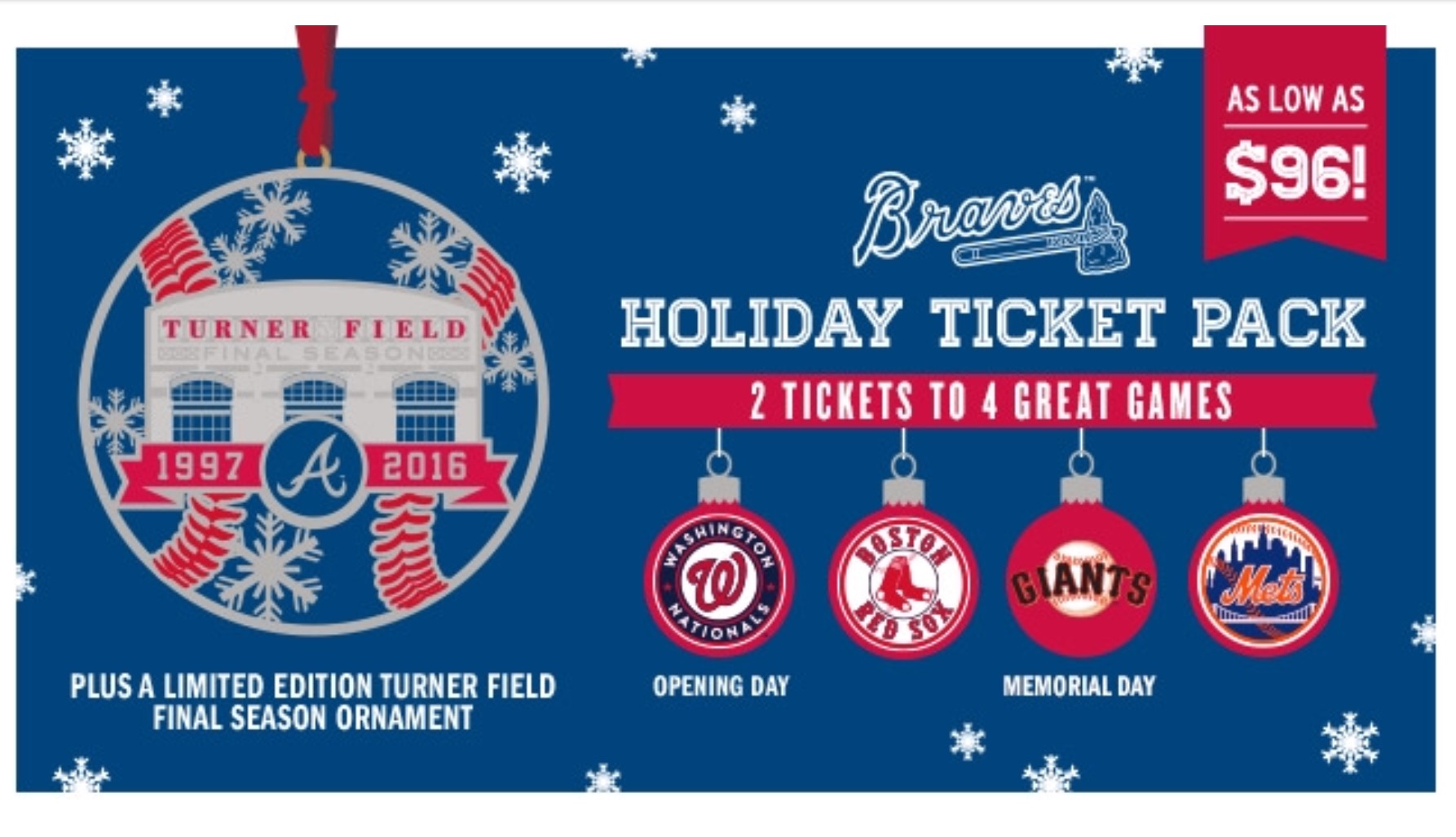 The Nationals offered a Nutcracker ornament, available exclusively through Holiday packages w/ limited availability
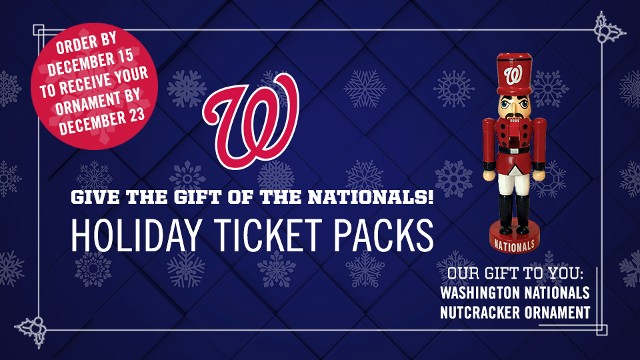 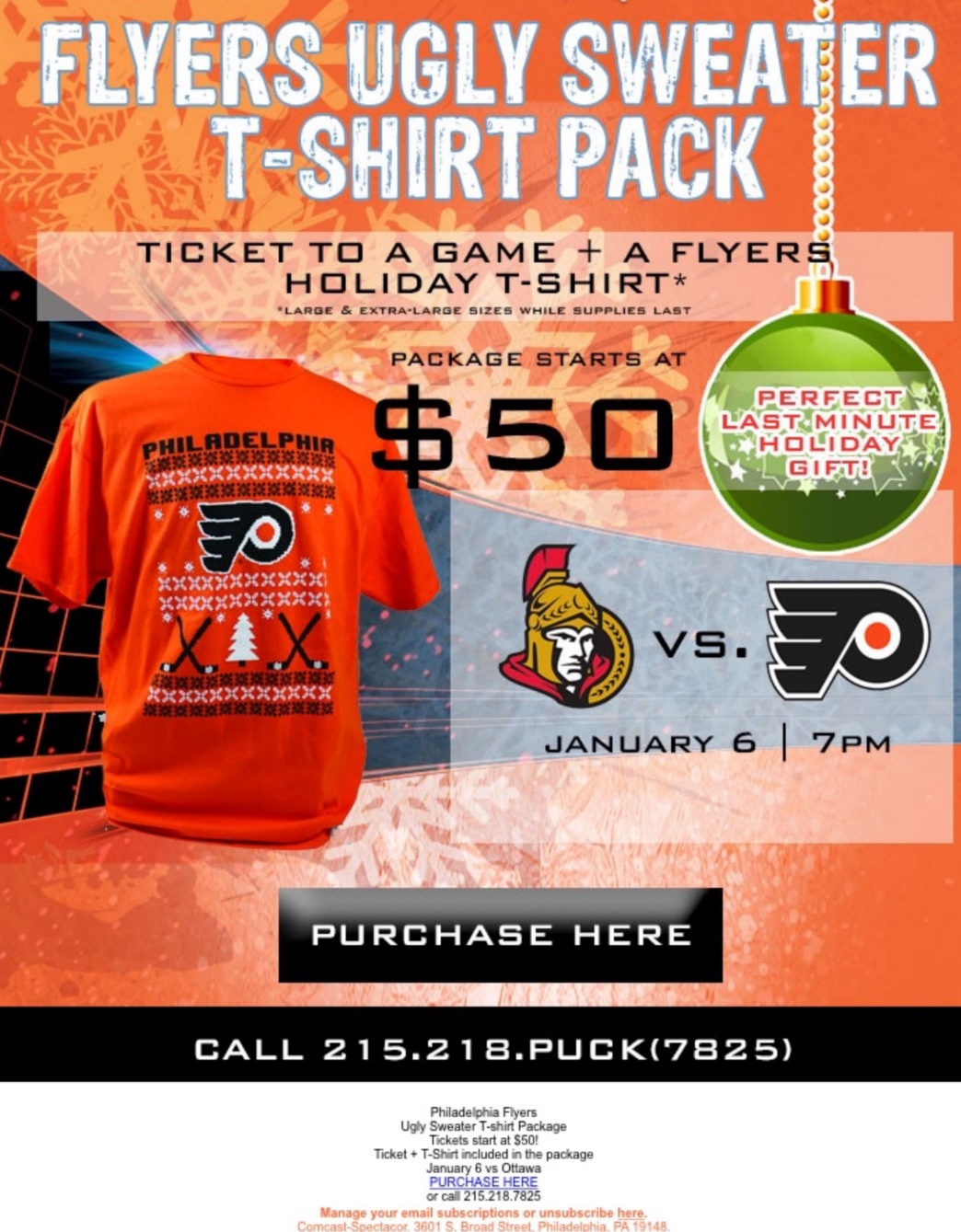 It isn’t just ornament giveaways that are included in Holiday Packs to incentivize fans to purchase ticket plans…
The Dynamo also included “ugly sweater” t-shirts as part of their holiday ticket pack sales promotion
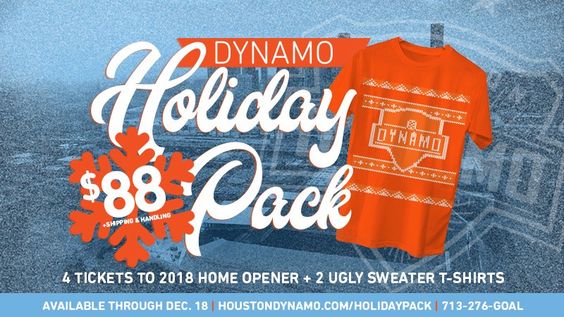 The Milwaukee Bucks w/ unique giveaway in Holiday Packs  with inclusion of an “ugly sweater” beanie hat
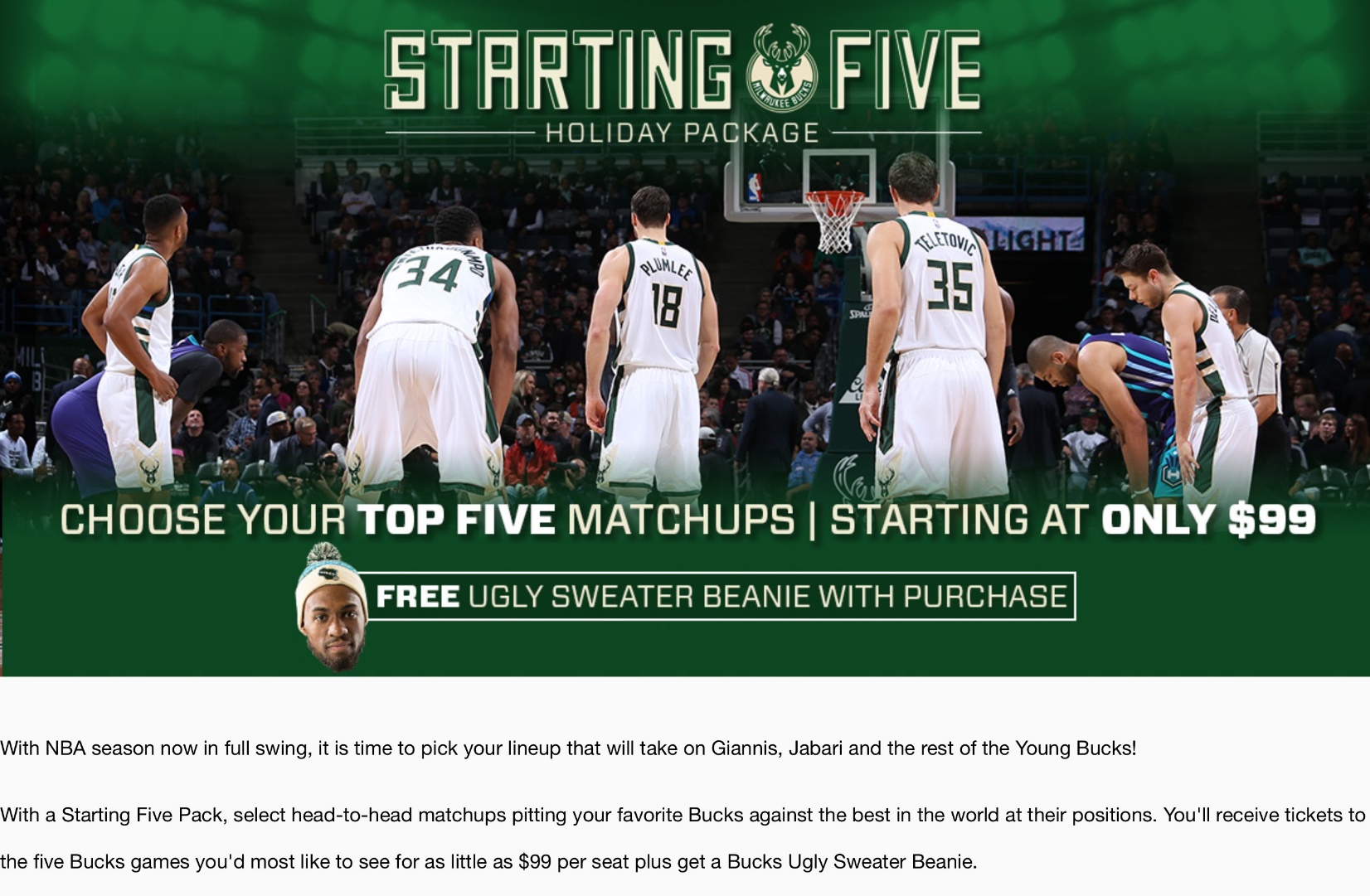 Some collegiate packages allow fans to choose which teams they want to include
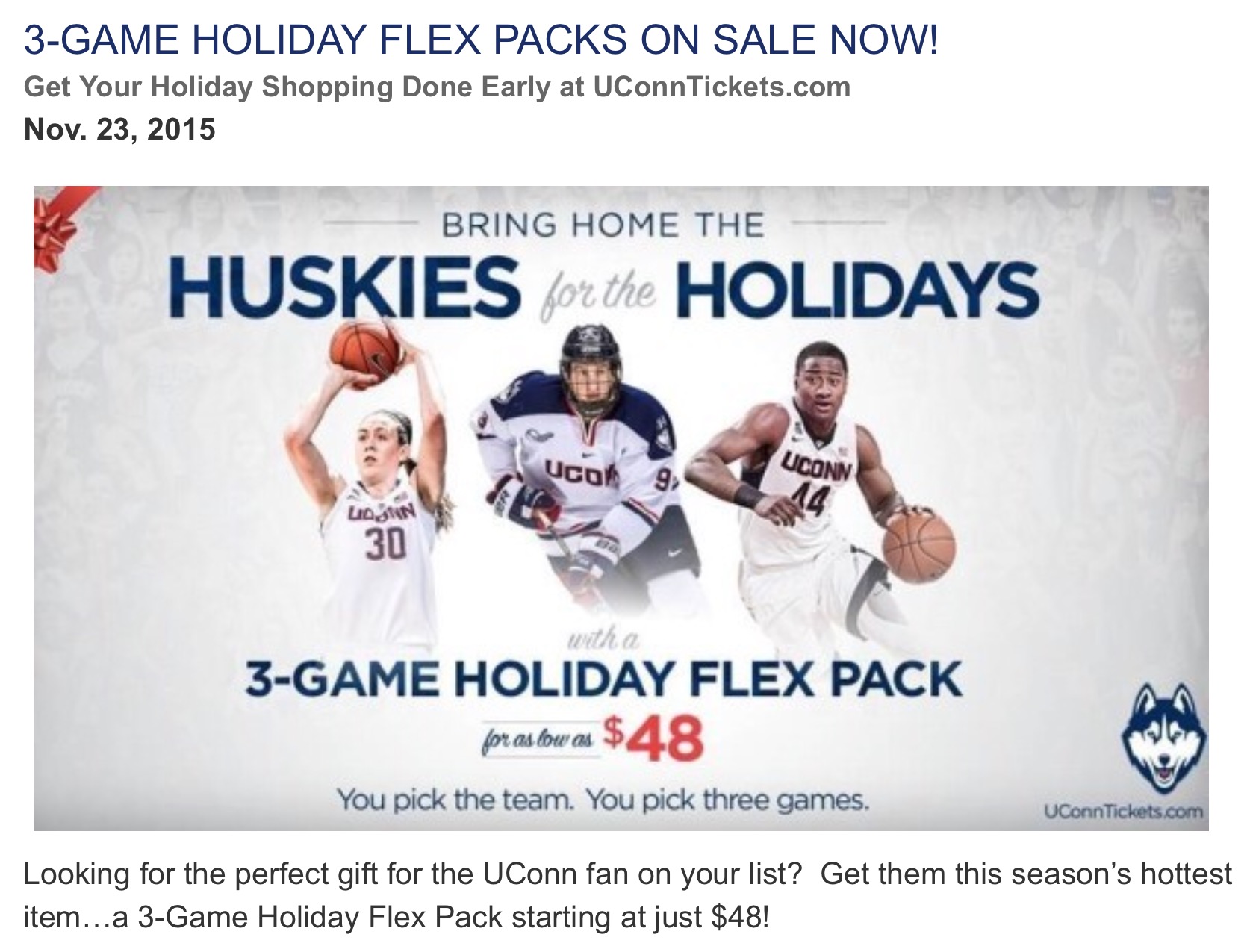 Another great way to tie into the holidays is to create a themed promo like this one from Purdue
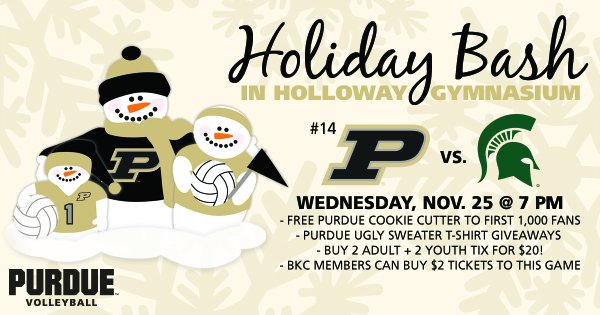 Make it an event: Creative holiday branding from the Blue Crabs baseball club!
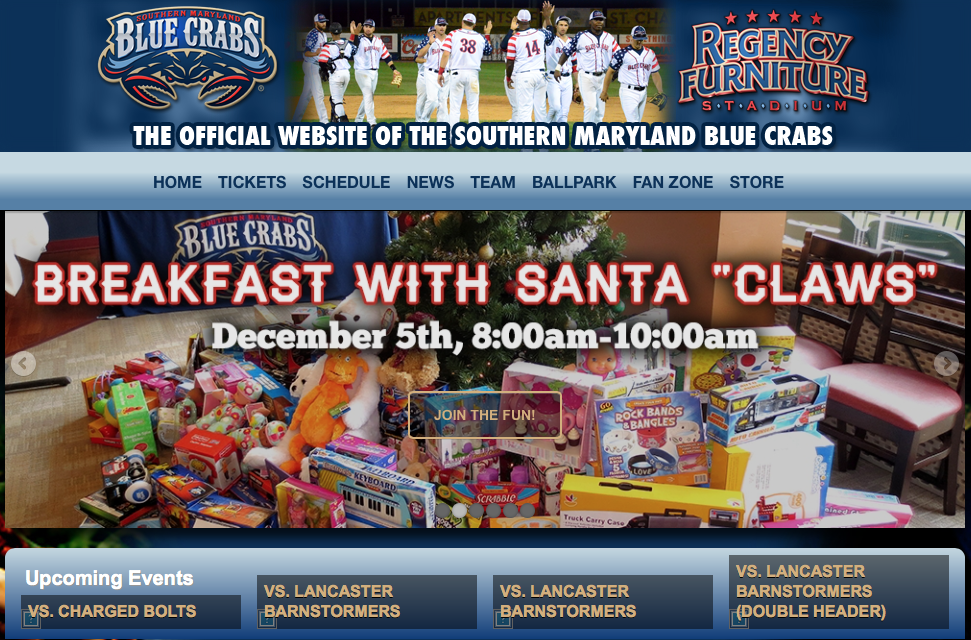 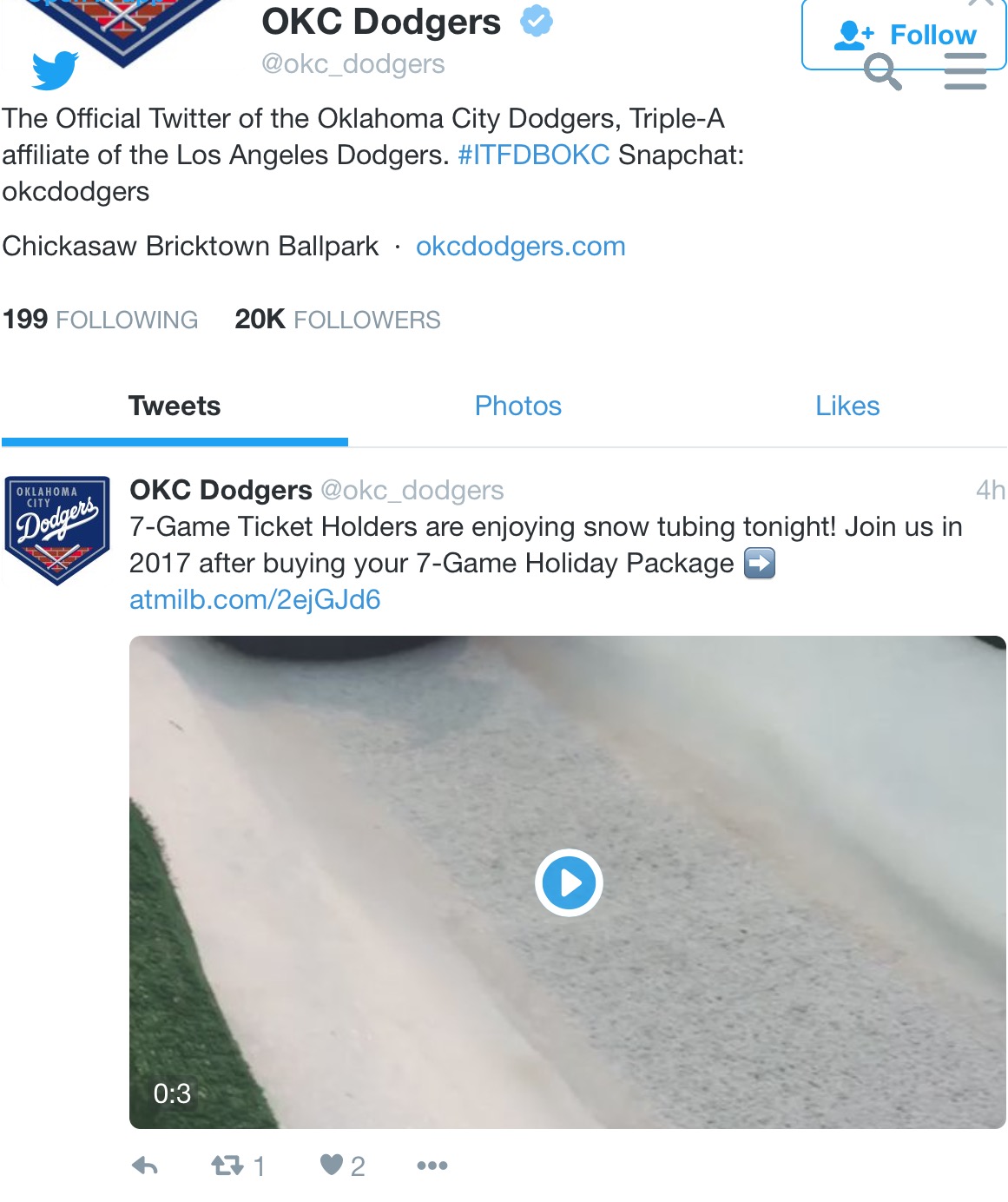 The OKC Dodgers rewarded ticket buyers with a snow tubing event…great way to sell more ticket packages and create loyalty with existing fans
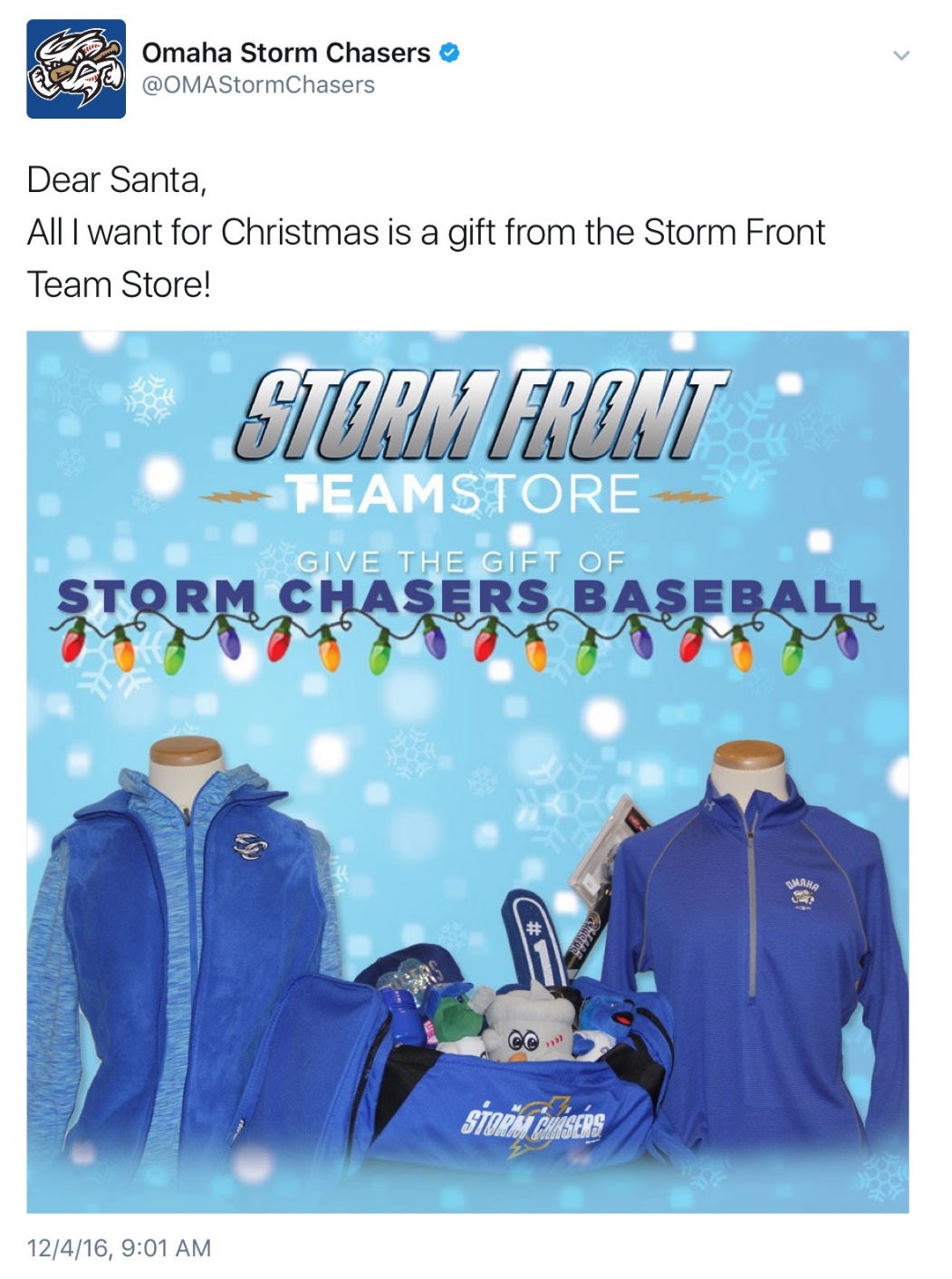 Like almost any good sports marketing promotion, spreading the word through social media is key!
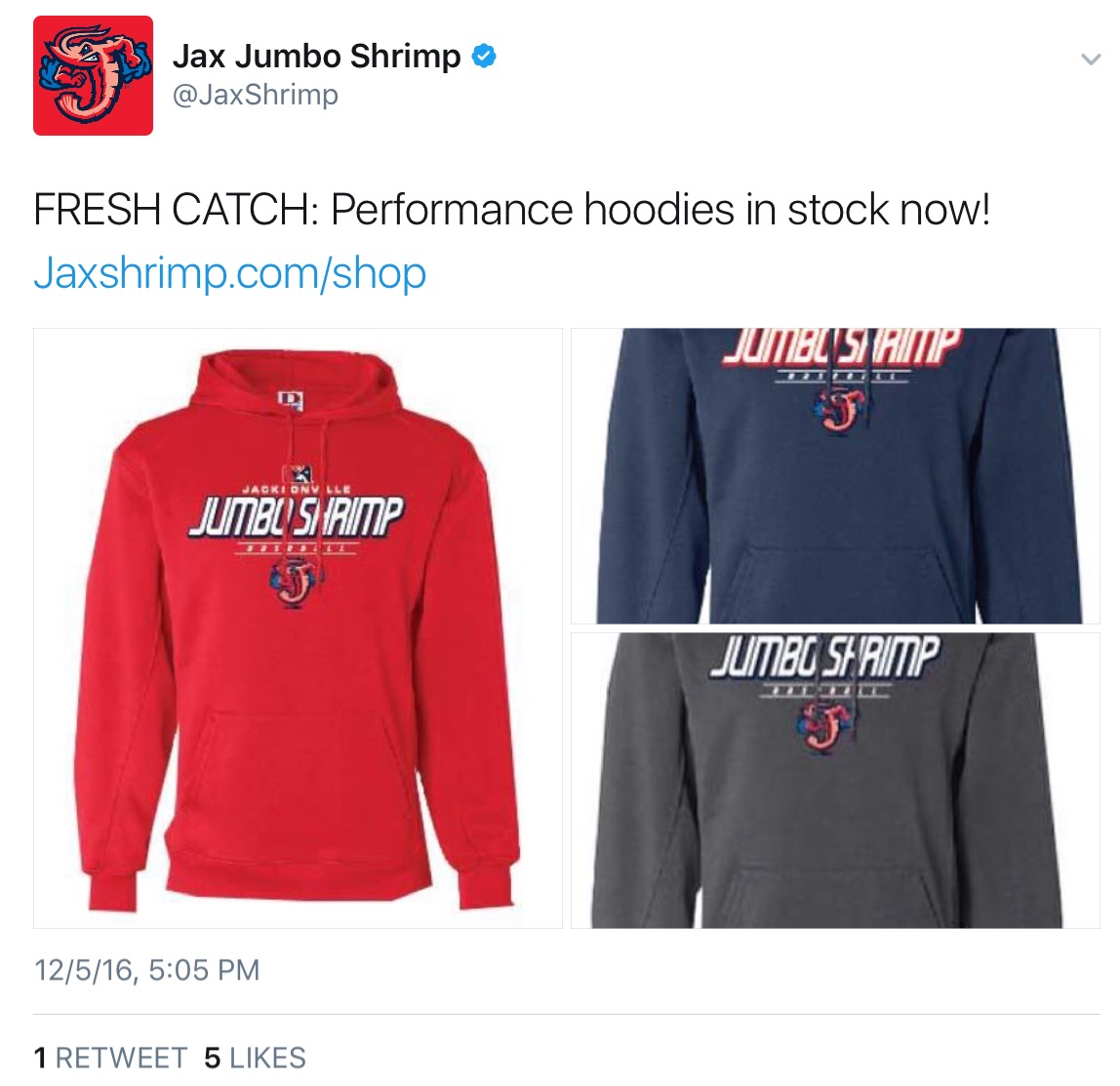 Creativity is key to grabbing the attention of fans like the Jacksonville Jumbo Shrimp’s “FRESH CATCH” Twitter post!
The Gwinnett Stripers didn’t limit their promotion to a single day, instead launching a “12 Deals of December” promotion on team-branded merchandise
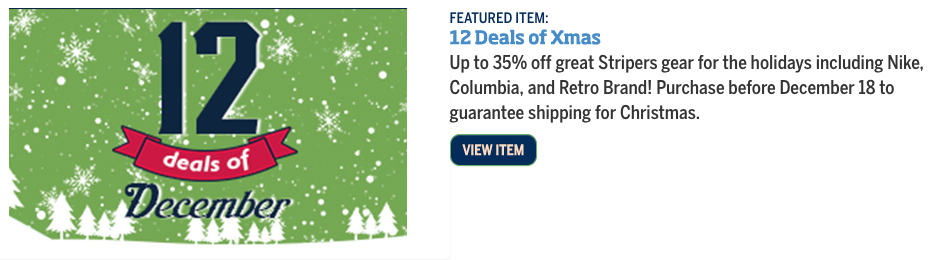 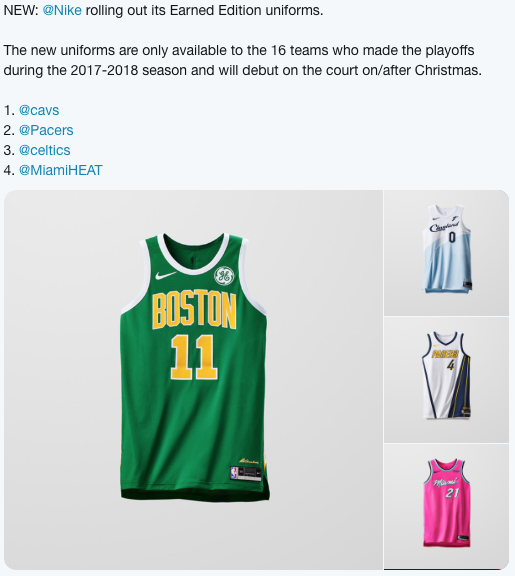 Nike once leveraged Xmas Day games to generate buzz for NBA gear w/ the debut of these “Earned Edition” uniforms
Since 1997, Taylor University's "Silent Night" game promotion has featured fans keeping quiet until the 10th point, an event that generates national publicity for the school
https://youtu.be/YSiumKaPnyc
Click here for a short ESPN video story about the promotion.  

Could your school come up with a similar tradition for a home game?
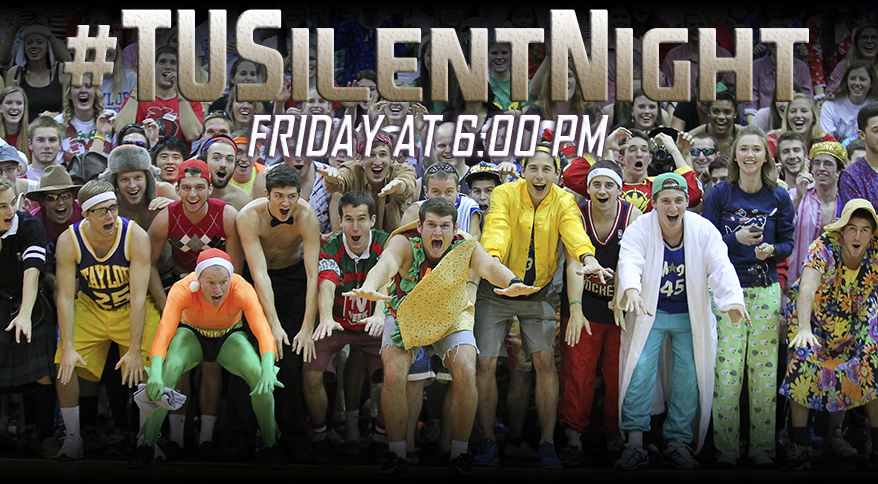 Sports Marketing Holiday Promotions
DISCUSSION QUESTIONS
1) What is promotion?  What are the different forms of promotion?

2) Why do teams offer promotional discounts on products like tickets and merchandise?

3) Why do you think some teams might choose not to participate in sales events like Black Friday or Cyber Monday?

4) Why do you think teams build promotions with holiday-based themes?
5) Do you think it is more difficult to attract crowds to sporting events during the holidays?  Why or why not?  

6) Review each of the promotional slides included in this presentation.  What makes each promotion unique?  

7) What were they trying to sell?  What incentive were they giving to encourage consumers to purchase?8) If your class was responsible for building a holiday-themed marketing campaign for your high school athletics, what types of promotions would you offer?